Dial 119 to call an ambulance
Multilingual Translation Service Available in Emergency Situations
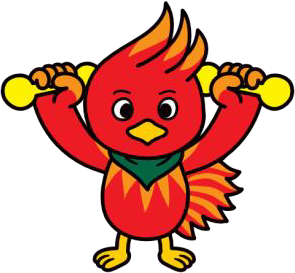 If any one of the following situations applies, call for emergency assistance without waiting for the Health Service Center's decision. 
*Please contact the Health Service Center after calling for emergency assistance.
Consciousness Disorders
Anaphylaxis (especially within 2 hours after eating)
No response to calling
Unable to open eyes
Unable to speak
Incoherent Speech
Seizures
Repeated vomiting
Lethargy, pale complexion
Irregular pulse
Severe abdominal pain and diarrhea
Coughing and wheezing
Whole-body hives, redness, swelling
Stroke
Heart Attack
Crushing chest pain
Pain radiating to shoulders or jaw
Profuse sweating
Sudden shortness of breath
Severe back pain moving around
Slurred speech
Facial distortion
Weakness in arms or legs
Sudden severe headache
If  heat stroke  is suspected and any signs of "Consciousness Disorders" are present, call for emergency assistance immediately.
When
UNCONSCIOUS
Key Points for Chest Compressions
Location: In the center of the chest while lying on the back
Depth: More than 5 cm for adults
Tempo: 100-120 times per minute
Continuously, with minimal interruption
No response to calling
Call for ambulance and arrange for an AED
Not breathing
Perform chest compressions and use AED (continue until emergency personnel arrive)
1
2
3
4
If you are not confident in performing rescue breaths, just perform chest compressions effectively.
　　　　AED and CPR Workshops (on-campus)
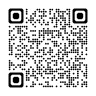 Hiroshima University Health Service Center
(2024.06 ver.)
Higashi-Hiroshima (082-424-6192)　Kasumi (082-257-5096)　Higashi-Senda (082-542-6970)